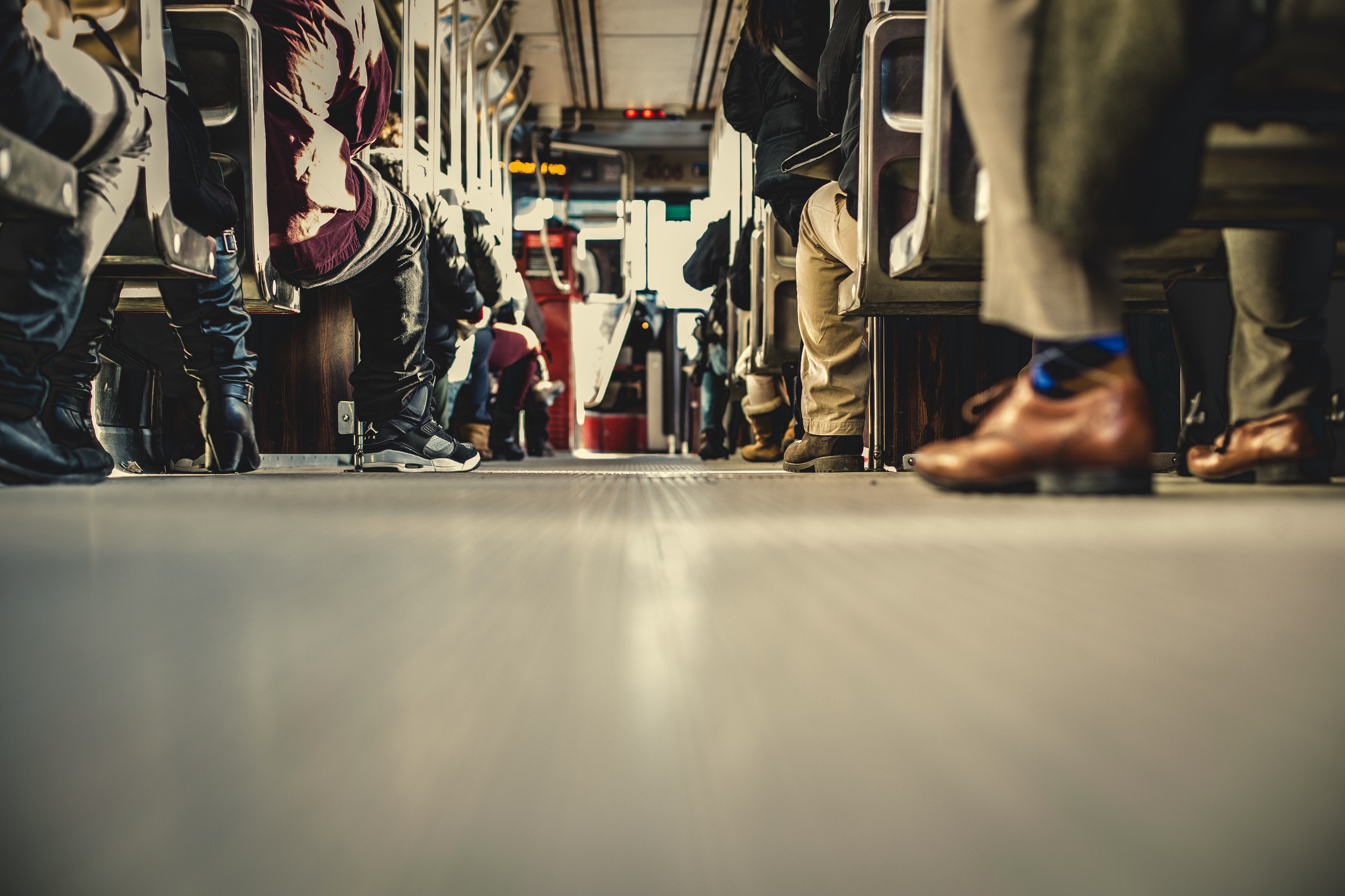 2 Tim 1:3-5
The faith of parents
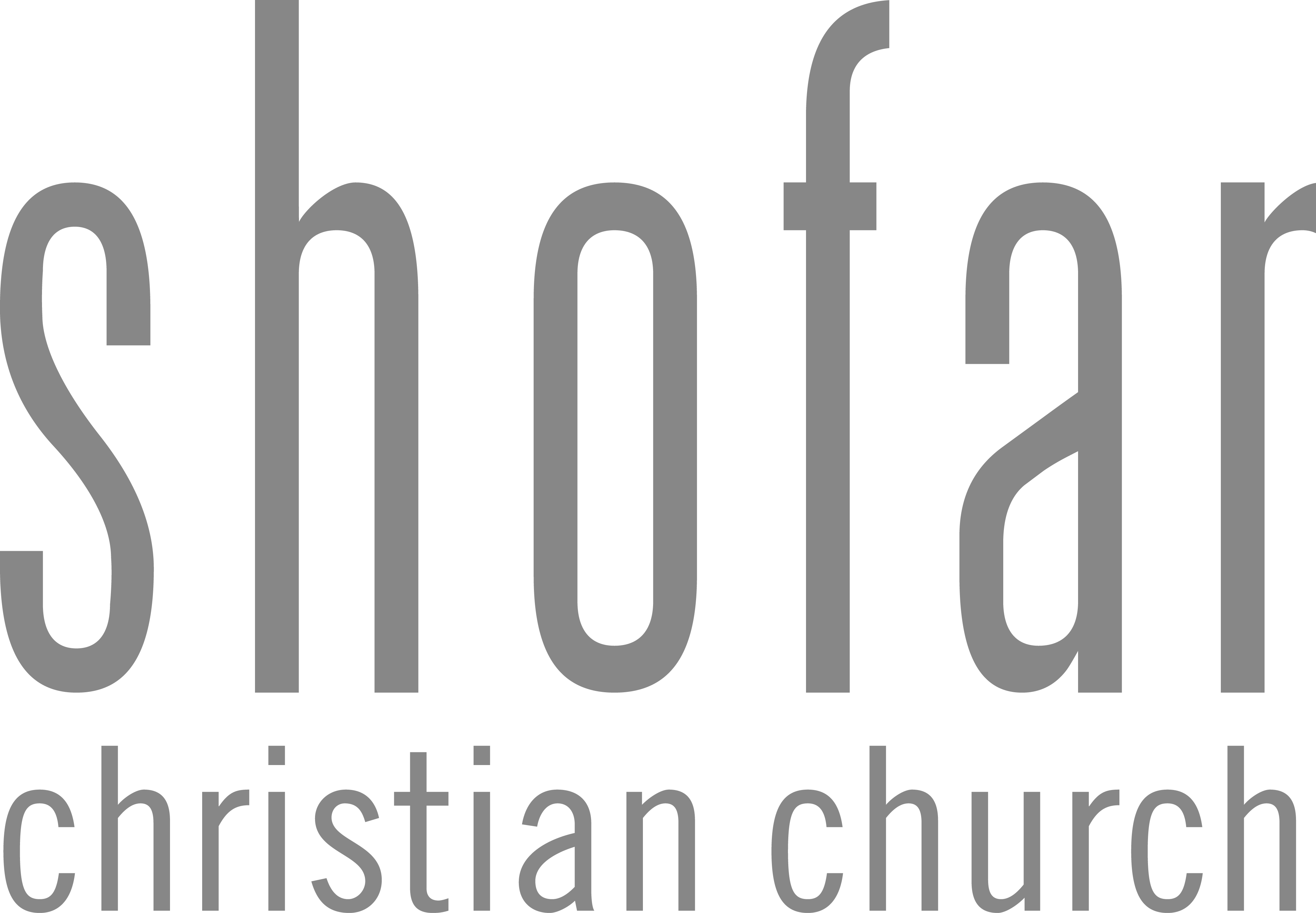 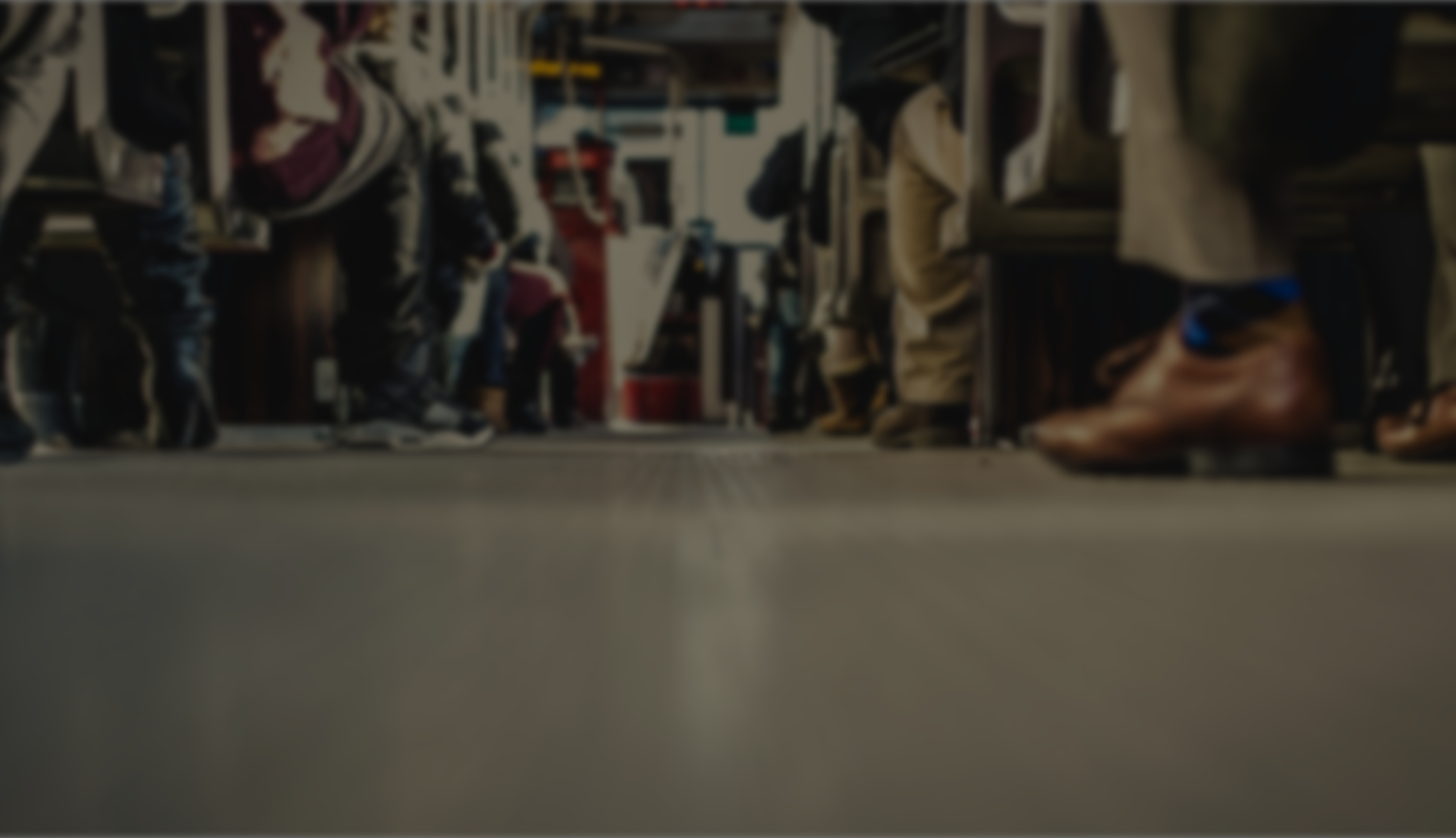 2 Tim 1:3-5 (ESV)
3 I thank God whom I serve, as did my ancestors, with a clear conscience, as I remember you constantly in my prayers night and day. 4 As I remember your tears, I long to see you, that I may be filled with joy.
Caption
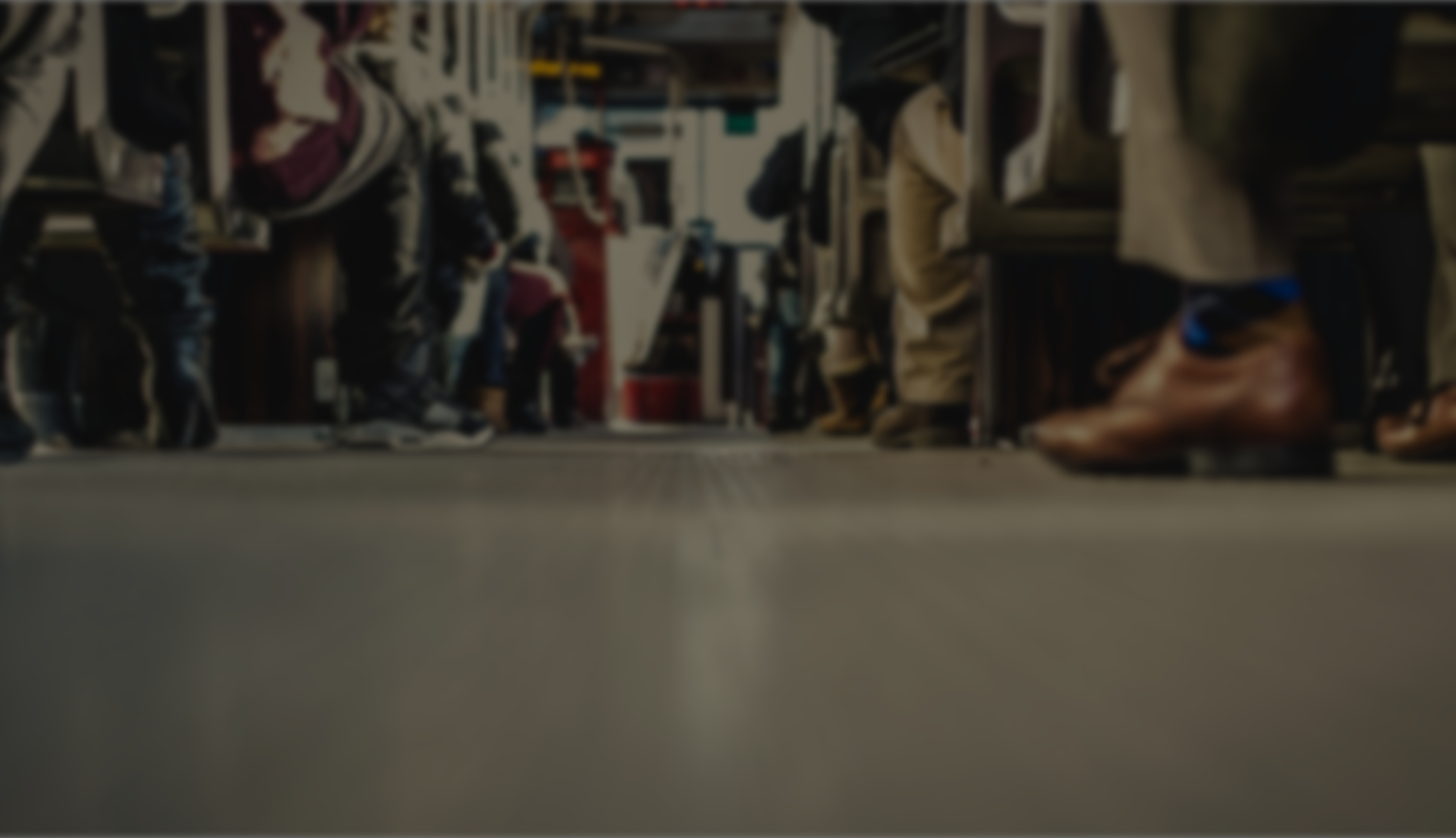 2 Tim 1:3-5 (ESV)
5 I am reminded of your sincere faith, a faith that dwelt first in your grandmother Lois and your mother Eunice and now, I am sure, dwells in you as well.
Caption
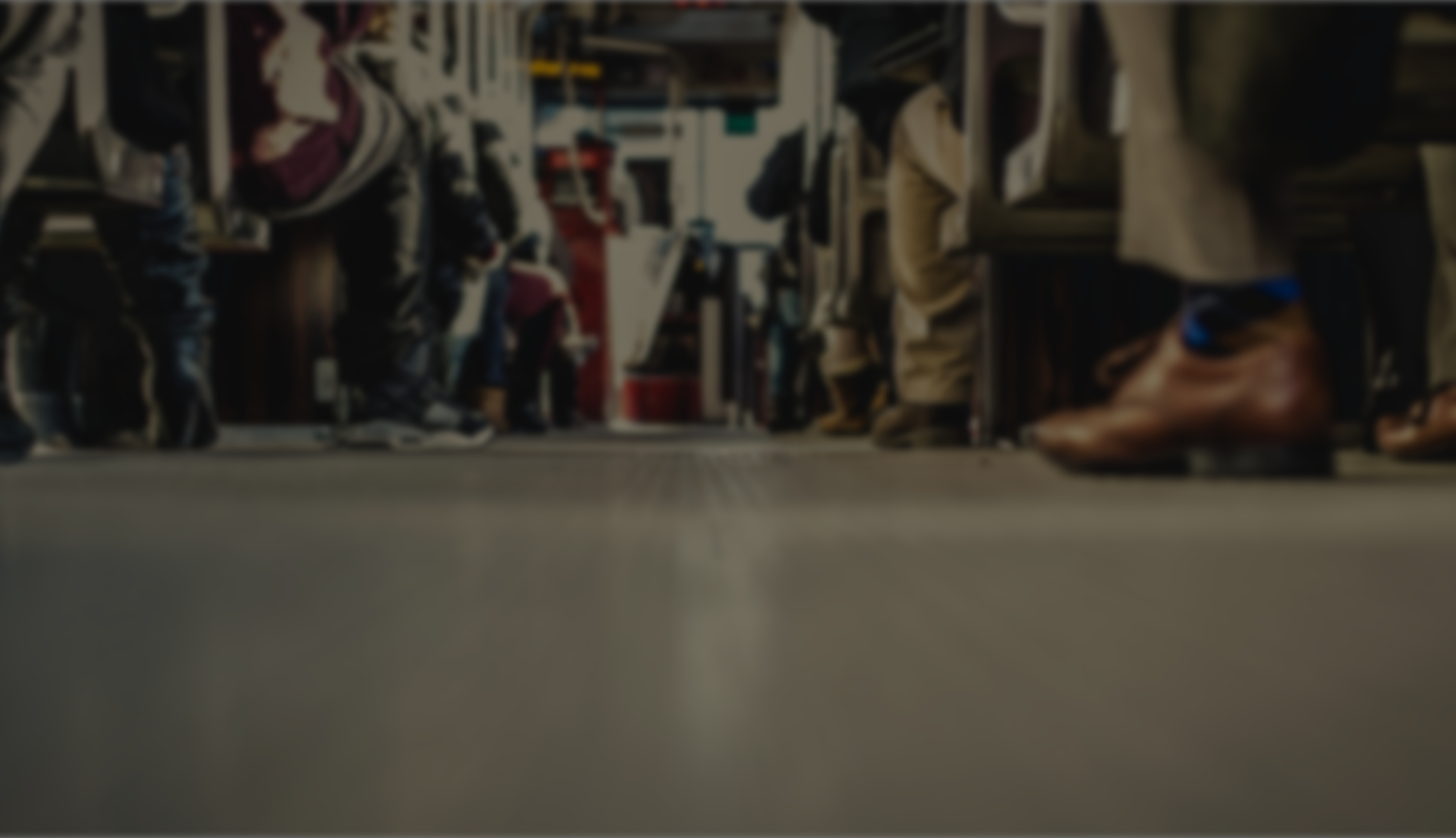 2 Tim 1:3/5 (ESV)
3 I thank God whom I serve, as did my ancestors, with a clear conscience, as I remember you constantly in my prayers night and day…. 5 I am reminded of your sincere faith, a faith that dwelt first in your grandmother Lois and your mother Eunice and now, I am sure, dwells in you as well.
Caption
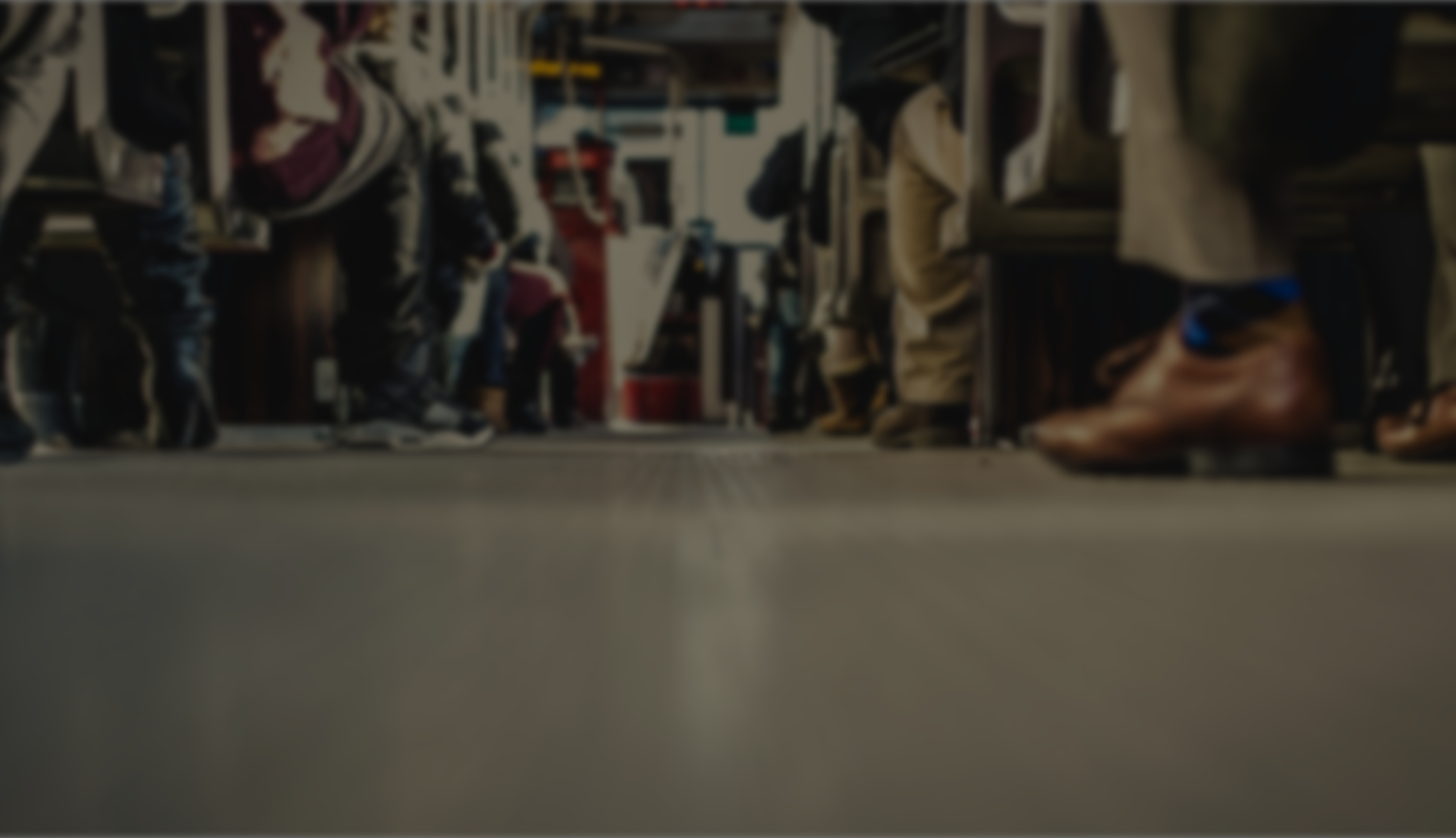 The faith of parents
The home is where disciple are made primarily.
Caption
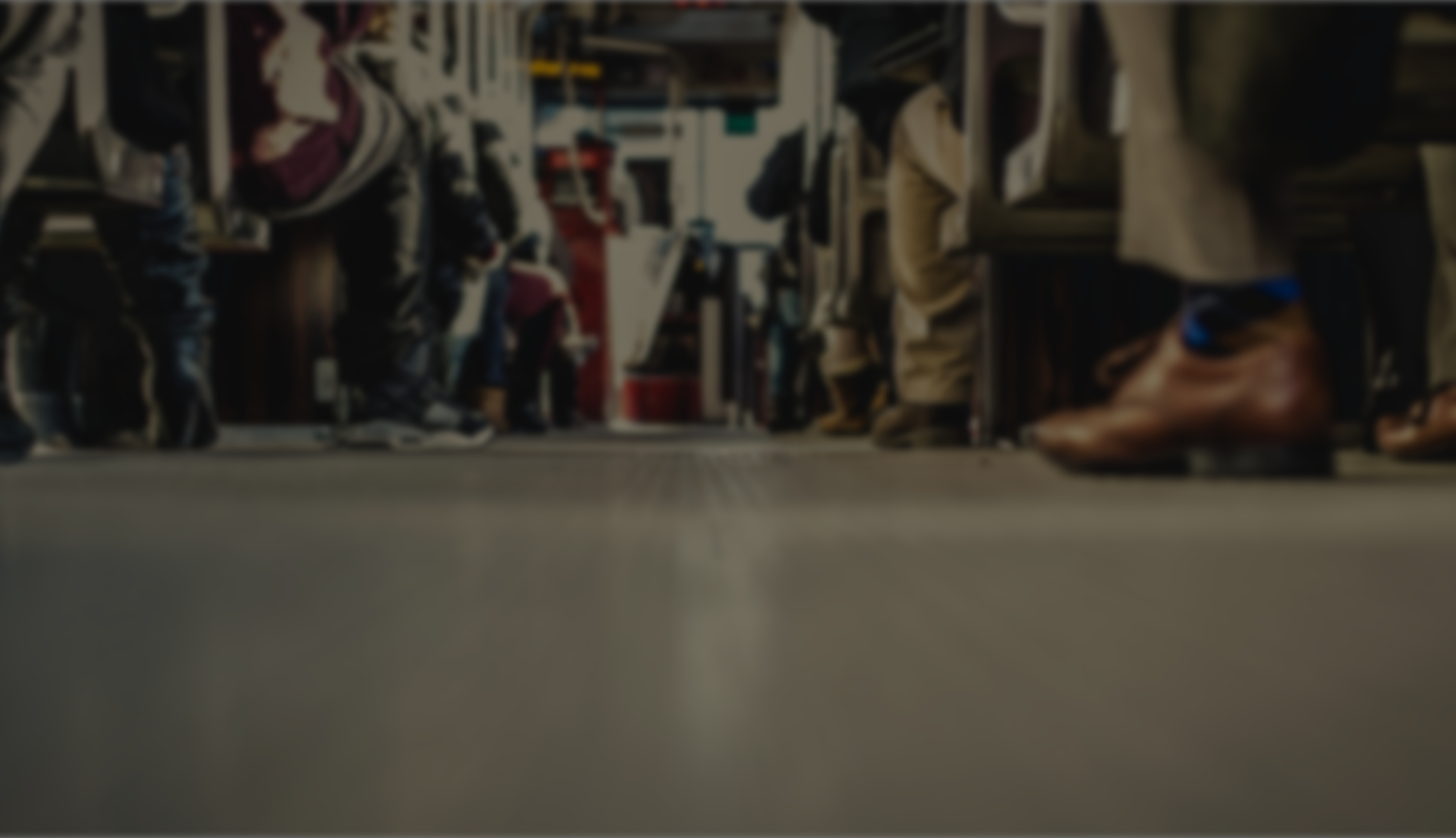 2 Tim 1:3/5 (ESV)
3 I thank God whom I serve, as did my ancestors, with a clear conscience, as I remember you constantly in my prayers night and day…. 5 I am reminded of your sincere faith, a faith that dwelt first in your grandmother Lois and your mother Eunice and now, I am sure, dwells in you as well.
Caption
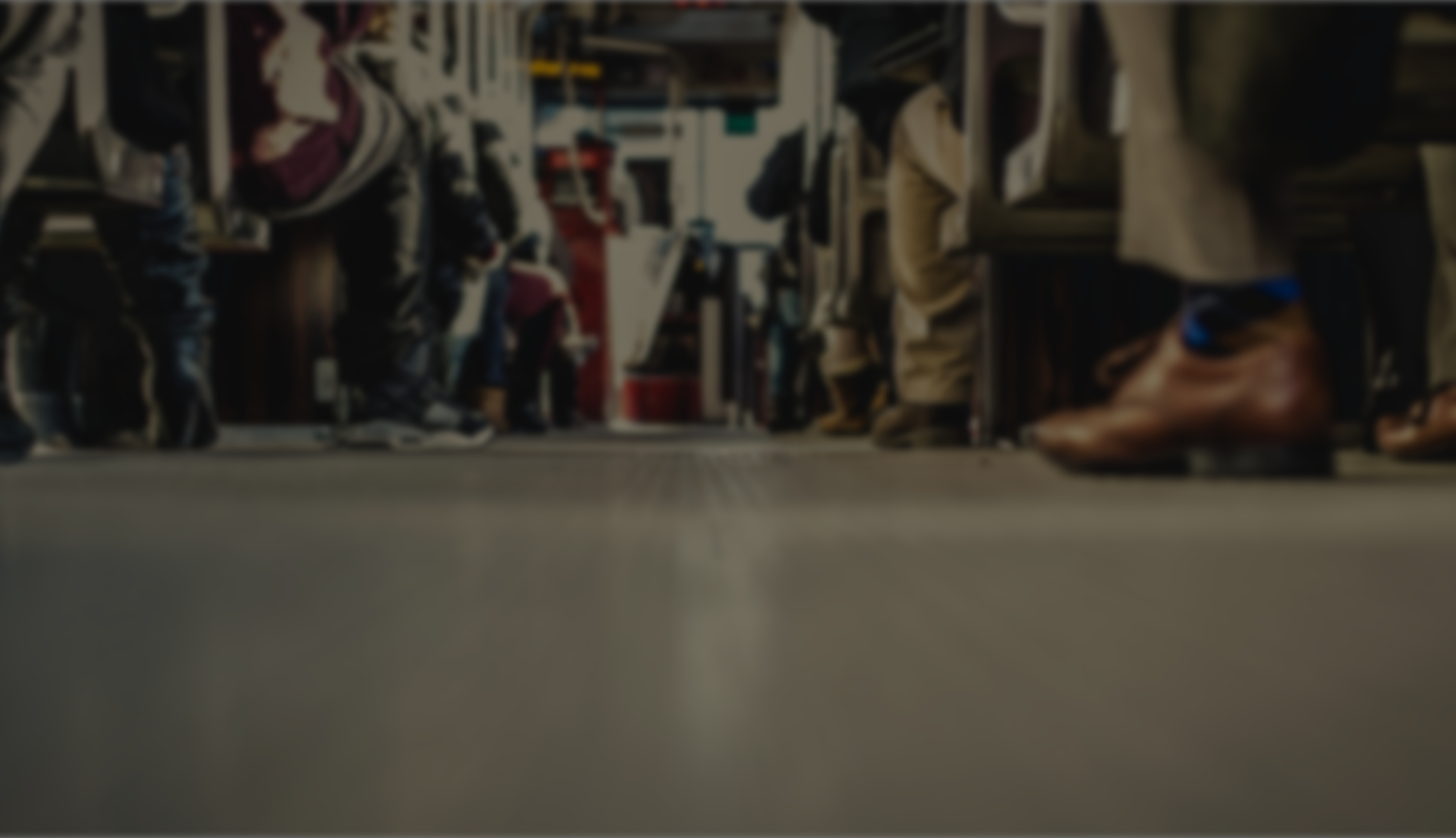 The faith of parents
The home is where disciples are made primarily.
The home is where discipleship is modeled primarily.
Caption
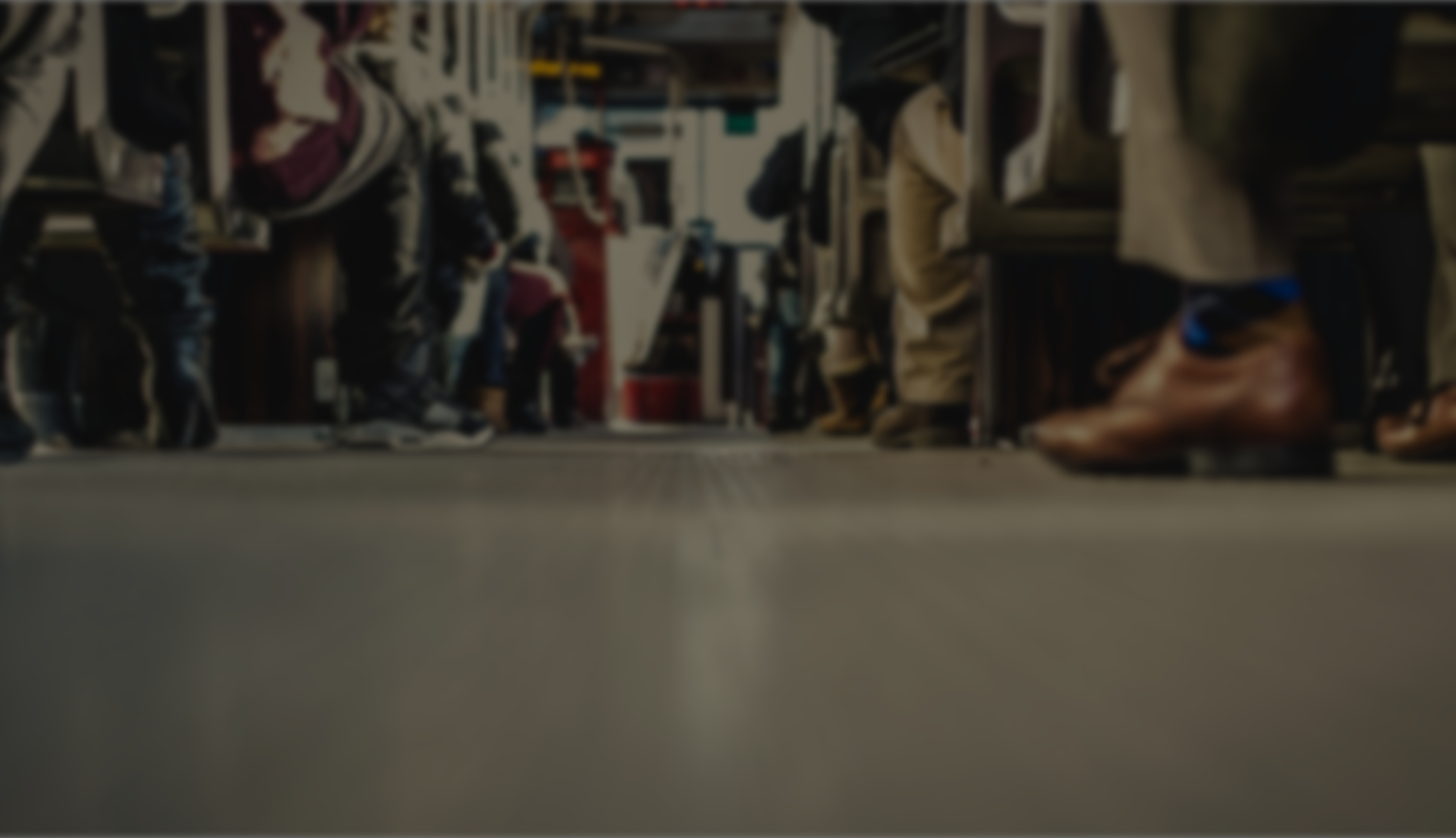 2 Tim 1:3-4 (ESV)
3 I thank God whom I serve, as did my ancestors, with a clear conscience, as I remember you constantly in my prayers night and day. 4 As I remember your tears, I long to see you, that I may be filled with joy.
Caption
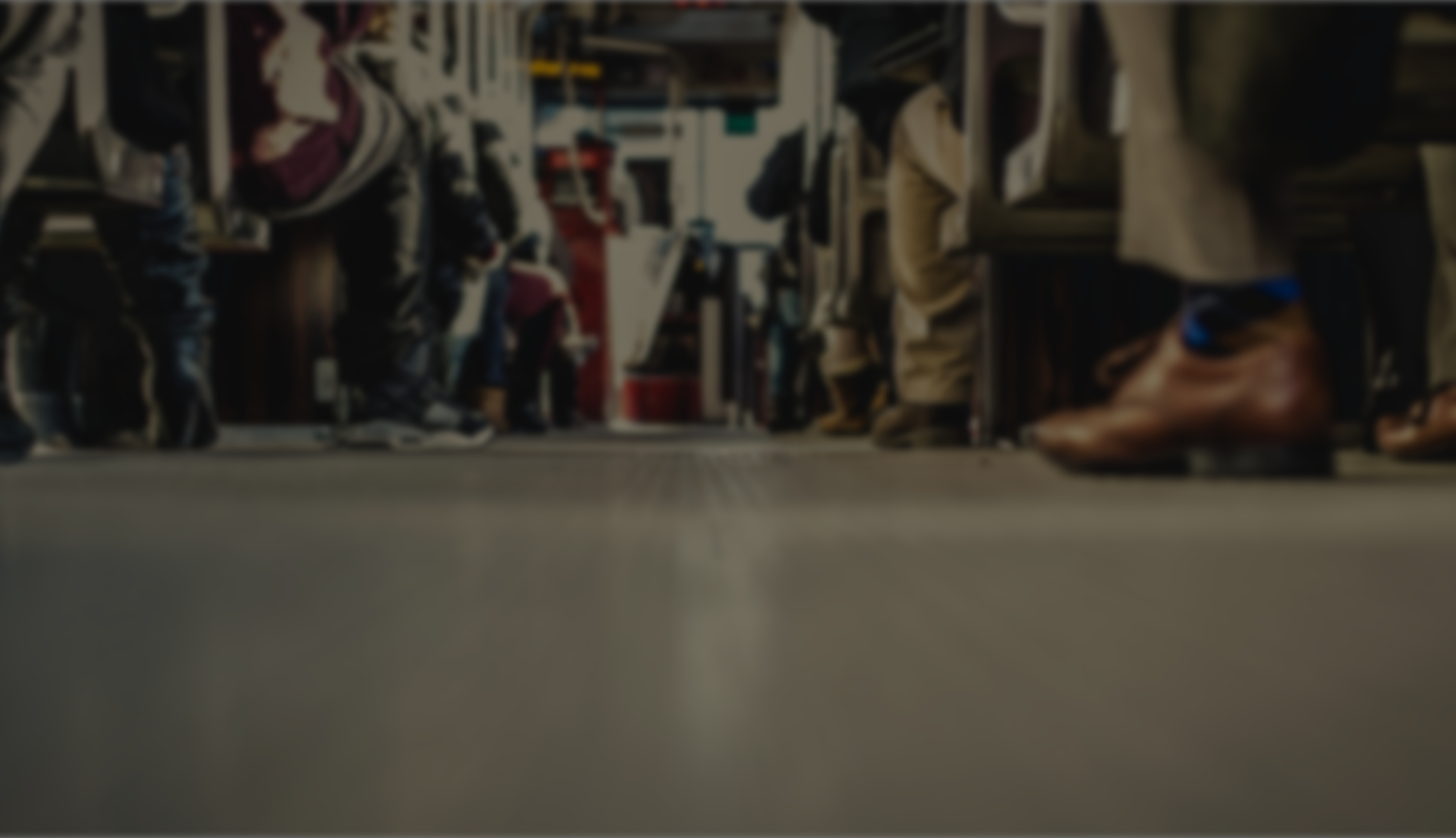 The faith of parents
The home is where disciples are made primarily.
The home is where discipleship is modeled primarily.
The grace that produces love and endurance is received in prayer.
Caption
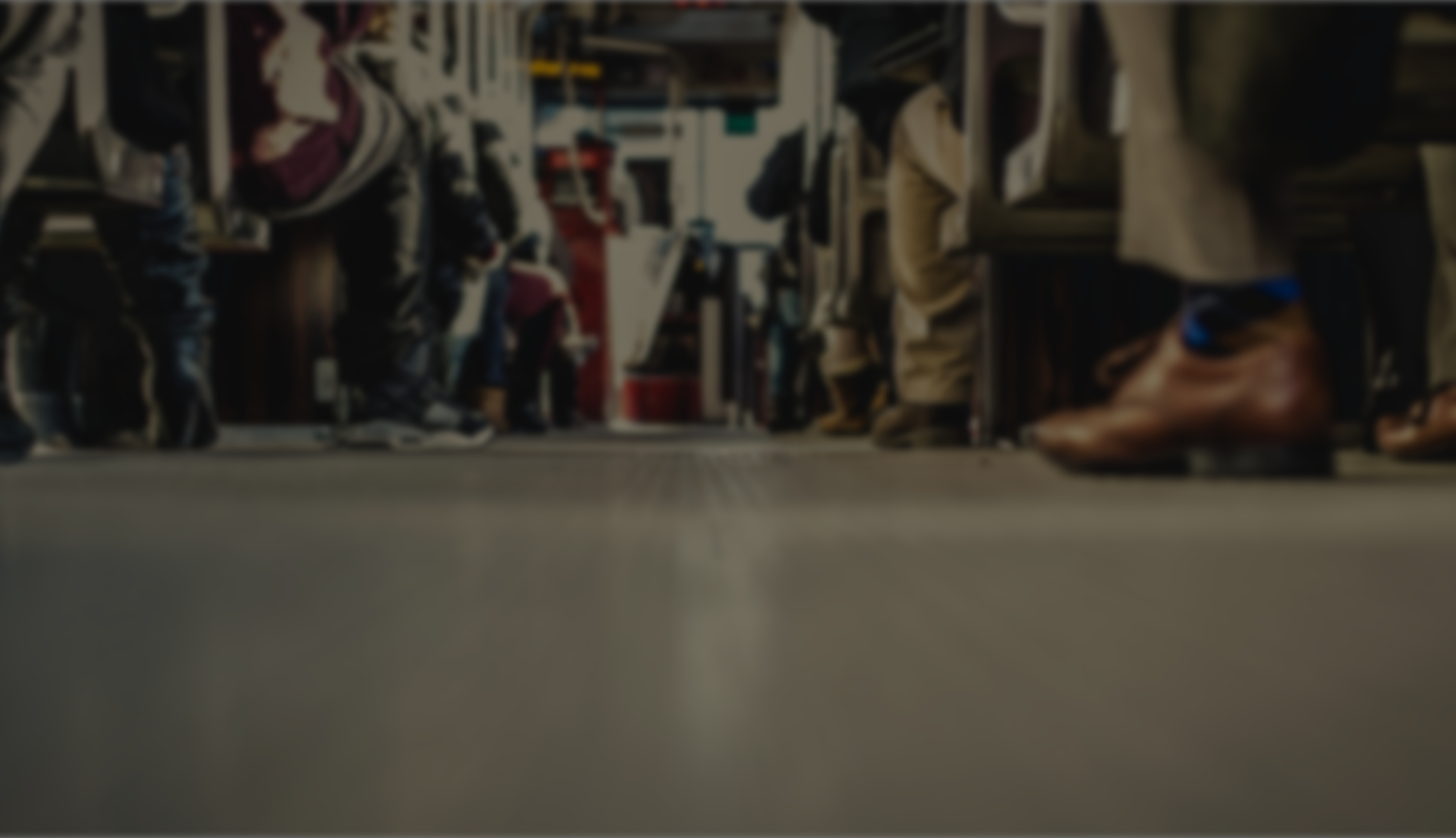 2 Tim 3:15 (ESV)
15 and how from childhood you have been acquainted with the sacred writings, which are able to make you wise for salvation through faith in Christ Jesus.
Caption
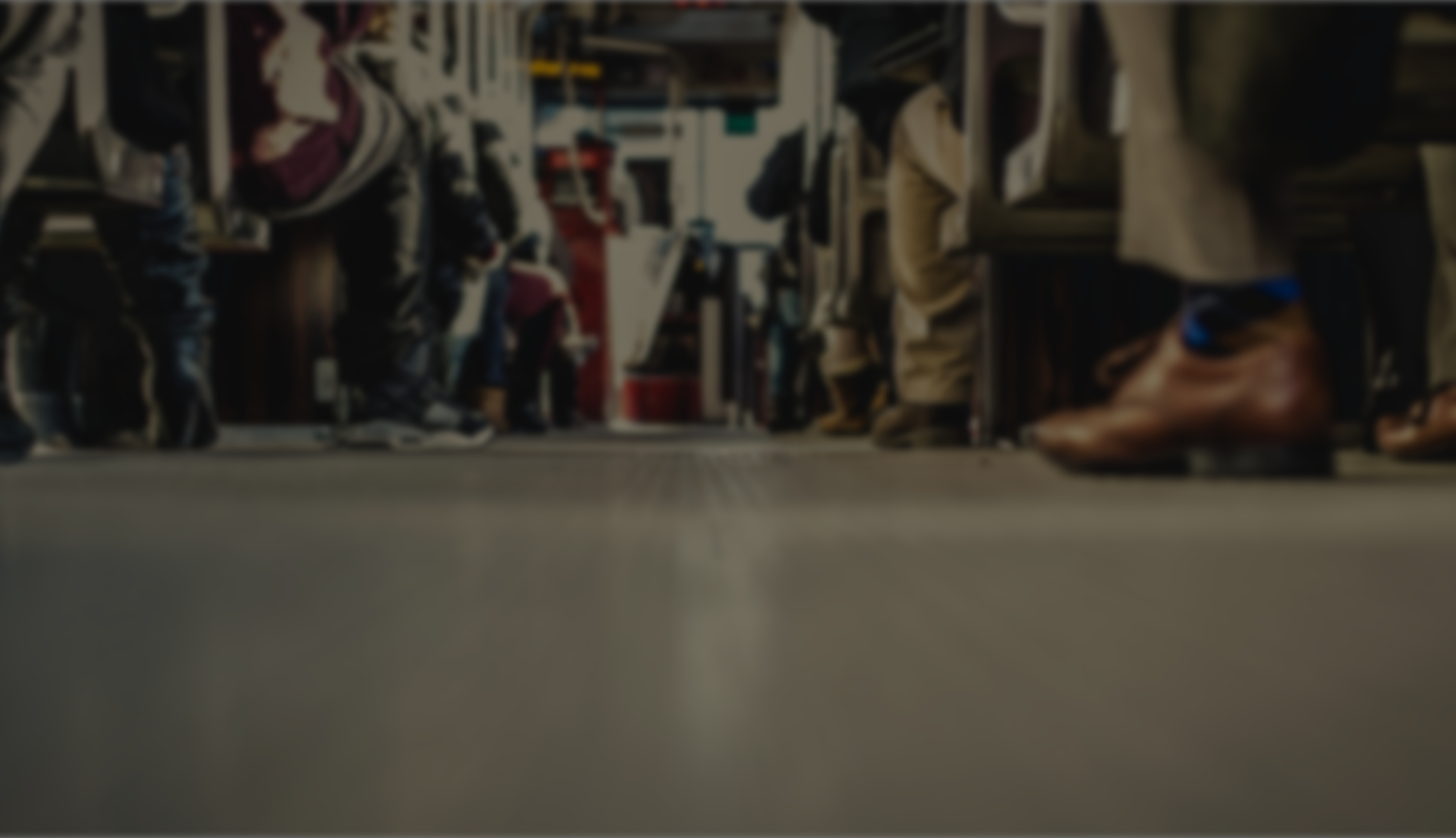 The faith of parents
The home is where disciples are made primarily.
The home is where discipleship is modeled primarily.
The grace that produces love and endurance is received in prayer.
The grace we impart is imparted trough the Word.
Caption
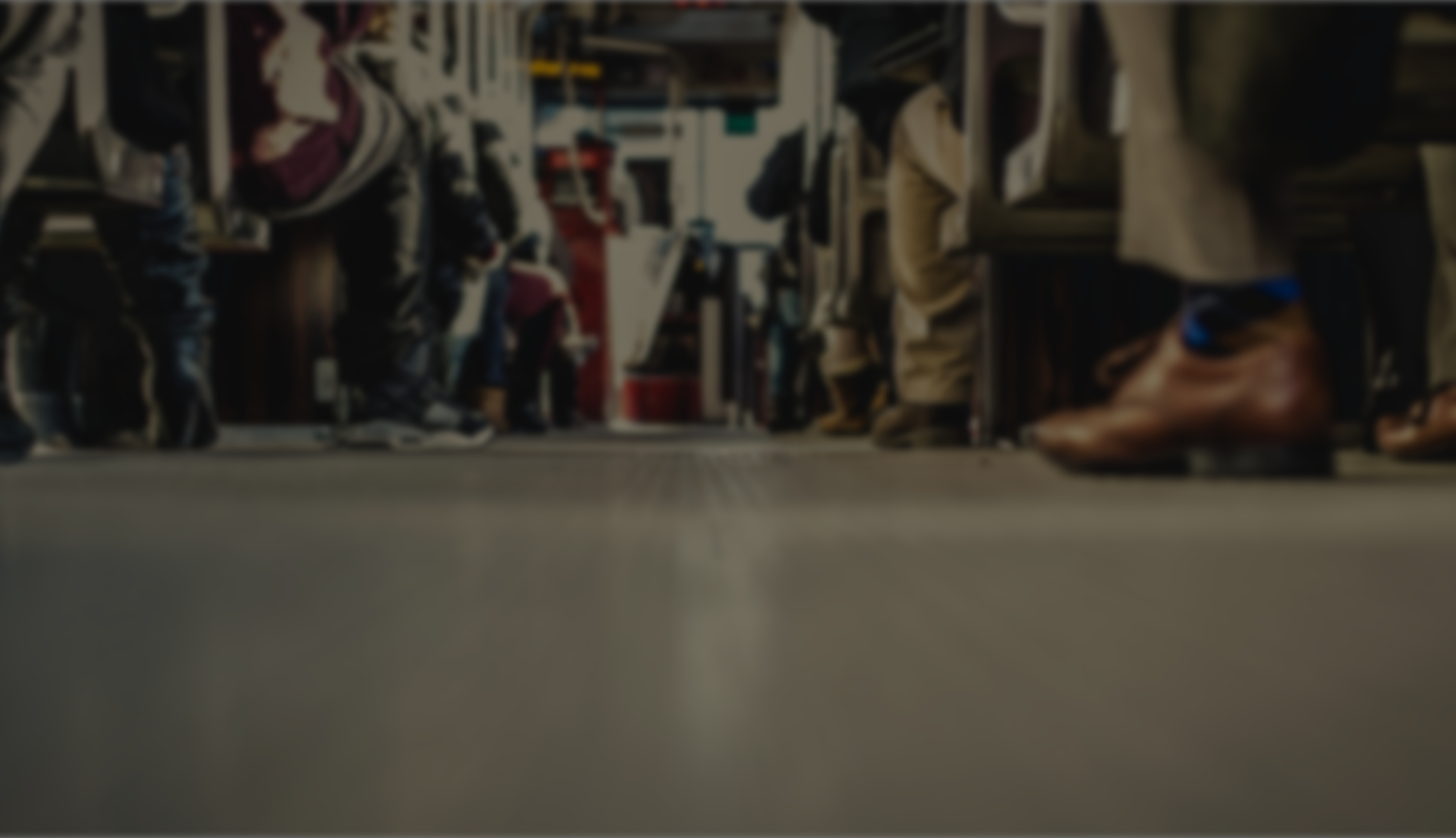 The faith of parents
Is your home where disciples are made primarily?
Is your home where discipleship is modeled primarily?
Are you viewing prayer through the lens of the Gospel?
Are you learning and teaching the Word?
Caption